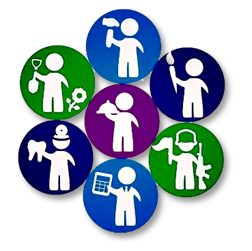 9. Наследники
Победы
5. Зову в свою
профессию
1. Наши инициативы
здесь и сейчас
Путь к успеху
2. Молодежь – 
за милосердие
8. Управление
государством
6. Молодежь – 
за здоровый
образ жизни
3. Что может
БРСМ?
(основы профессионального выбора; встречи с молодыми профессионалами с активной гражданской позицией)
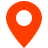 7. Молодежь
- за Союзное
государство
4. Путь к успеху
Декабрь, 2024 год
Давайте порассуждаем
Почему Вы выбрали именно эту профессию?
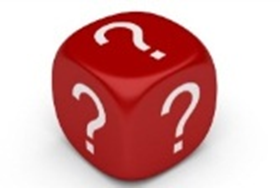 Почему Вы поступили в колледж?
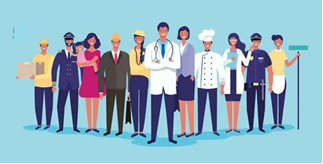 2
Почему формула выбора профессии «хочу-могу-надо» считается оптимальной для успешного профессионального самоопределения?
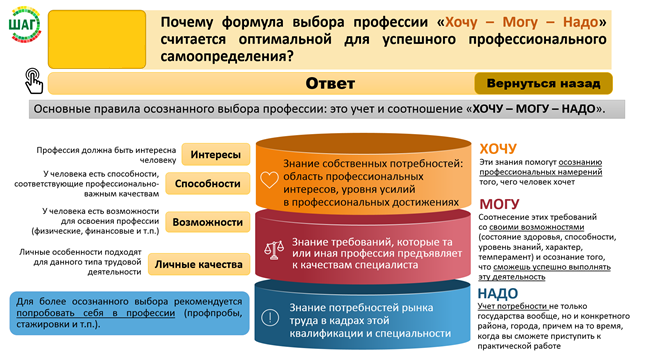 3
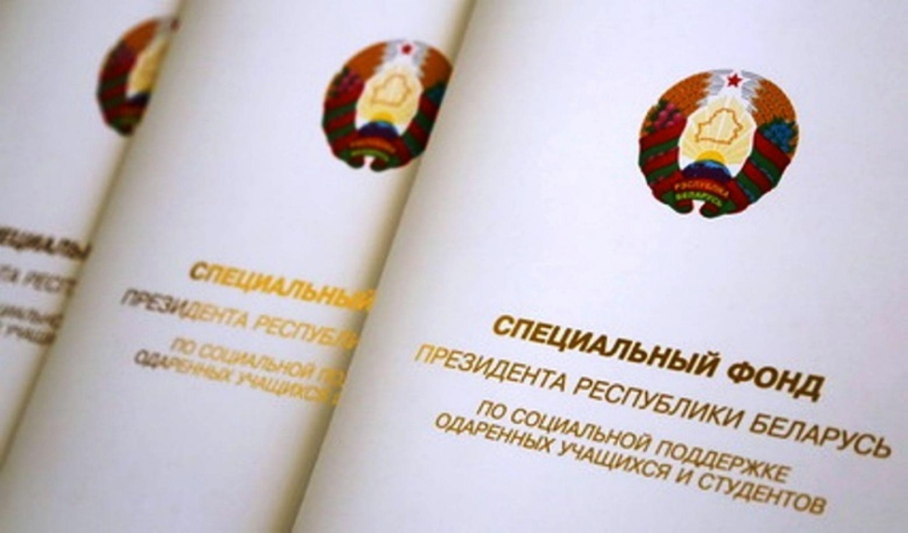 Особая гордость – одаренная молодежь
В 1996 г. учрежден специальный фонд Президента по социальной поддержке одаренных учащихся и студентов
более 20 тыс. человек
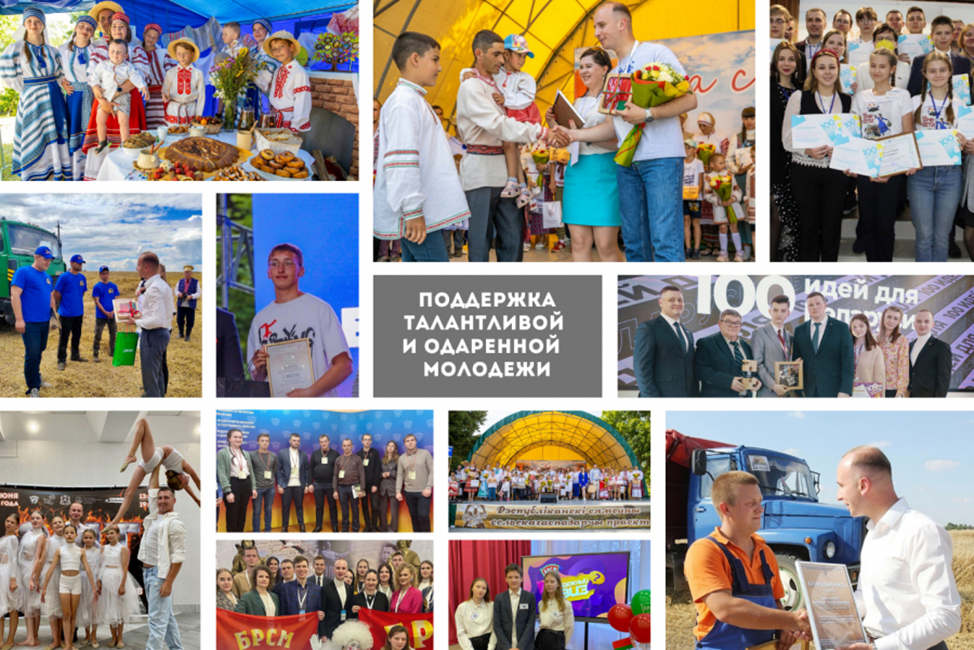 «ТехноИнтеллект»
«Таланты XXI века»
«Через творчество - к мастерству»
4
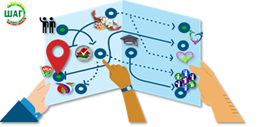 V Республиканский конкурс профессионального мастерства «ProfSkills Belarus 2023»
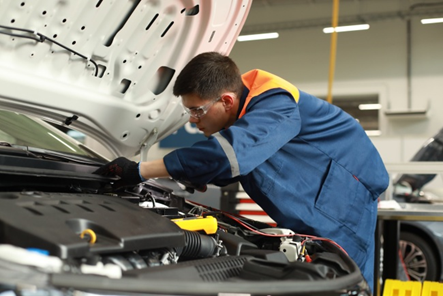 319
Участников:
-учащиеся и студенты;
-молодые рабочие и специалисты
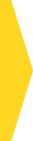 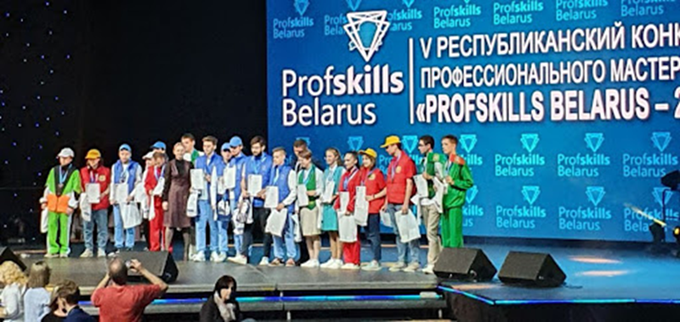 49
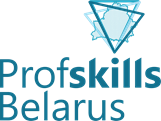 конкурсных компетенций
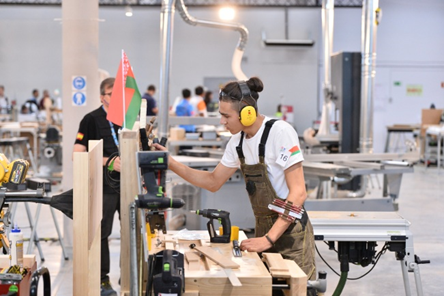 7
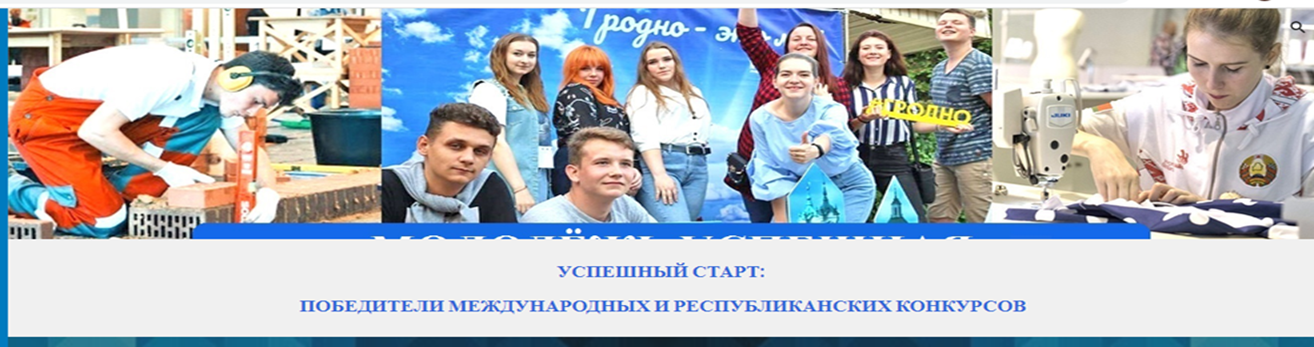 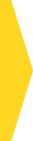 Все регионы 
Беларуси
В мае 2025 года состоится VI Республиканский конкурс профессионального мастерства «ProfSkills Belarus 2025»
5
АНОНС (январь)
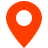 9. Наследники
Победы
5. Зову в свою
профессию
1. Наши инициативы
здесь и сейчас
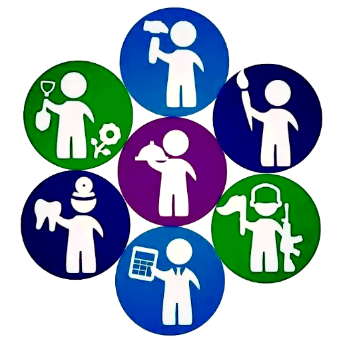 2. Молодежь – 
за милосердие
8. Управление
государством
6. Молодежь – 
за здоровый
образ жизни
3. Что может
БРСМ?
Зову в свою профессию
7. Молодежь
- за Союзное
государство
4. Путь к успеху
преимущества национальной системы профессионального образования; встречи с выпускниками, добившимися успеха)